Pertanyaan
Sesi 4
Kelompok 1
Jelaskan tugas koordinator iSIKHNAS dalam hal
Kepemimpinan
Admistrasi dan Pengembangan
Dukungan dan Pemantauan
Pelaporan
Analisa dan Pengelolaan
Keahlian apa saja yang harus dimiliki oleh seorang koordinator iSIKHNAS?
Kelompok 2
Sebutkan 2 bagian besar dalam struktur Manajemen iSIKHNAS ? 
Apa tanggung jawab utama champions
Apa tanggung jawab epi leaders?
Kelompok 3
Sebutkan Modul-modul Pelatihan ISIKHNAS
Sebutkan prinsip-prinsip iSIKHNAS
Apa manfaat iSIKHNAS?
Kelompok 4
Informasi apa saja yang dikumpulkan iSIKHNAS saat ini?
Kapan rencana perluasan iSIKNAS tahap pertama akan dilakukan?
Di propinsi mana saja perluasan tahap pertama akan dilakukan?
JAWABAN
Kelompok 1
Jelaskan tugas koordinator iSIKHNAS dalam hal
Kepemimpinan
Admistrasi dan Pengembangan
Dukungan dan Pemantauan
Pelaporan
Analisa dan Pengelolaan
Keahlian apa saja yang harus dimiliki oleh seorang koordinator iSIKHNAS?
Tugas Kepemimpinan
Bertindak sebagai perwakilan dan sumber informasi iSIKHNAS di tingkat kabupaten/kota.
Menjaga filosofi dan prinsip-prinsip dasar iSIKHNAS.
Memastikan pengguna dapat menghubungi koordinator dengan mudah dan bebas.
Merespon permintaan laporan data terbaru atau saran untuk membuat perubahan.
Tugas Administrasi dan Pengembangan
Mendaftarkan pengguna baru dari pelsa dan Dinas 
Merekrut dan melatih pengguna baru dari Pelsa dan Dinas dalam berbagai aspek sistem yang relevan.
Memastikan data pengguna selalu diperbarui.
Tugas Administrasi dan Pengembangan
Memfasilitasi atau membantu pelatihan kelompok pengguna tertentu; misalnya rumah pemotongan hewan, bagian produksi, dll.
Memantau semua pengguna terdaftar pada tanggung jawab daerah masing-masing.
Tugas Dukungan dan Pemantauan
Memantau daftar pesan (message log) dan memberikan respon yang cepat terhadap suatu permasalahan dengan cara yang mendukung.
Merespon umpan balik dan pertanyaan dari pengguna dengan cara 
Membantu paramedik veteriner untuk menghargai dan mendukung kerja pelapor desa.
Tugas Dukungan dan Pemantauan
Memantau dan mengevaluasi kinerja tim, serta menentukan sasaran dan prioritas dalam upaya peningkatan dan pengembangan.
Mengidentifikasi kebutuhan pelatihan staf berdasarkan pemantauan laporan dari lapangan
Tugas Pelaporan
Segera melaporkan permasalahan teknis, kepada Champions dan Koordinator Provinsi.
Tugas Analisa dan Pengelolaan
Membantu analisis data dalam evaluasi kegiatan, kinerja, dan penetapan prioritas.
Membantu analisis data untuk keperluan advokasi anggaran dalam rangka mendukung kegiatan baru maupun yang tengah berjalan.
Menyusun rekomendasi dari hasil analisis data.
Tugas Analisa dan Pengelolaan
Mengelola kegiatan pengumpulan data surveilans, vaksinasi, dan populasi melalui iSIKHNAS.
Mendaftarkan infrastruktur di wilayah kerja
Mengelola dan memperbarui kode lokasi di wilayah kerja
Penggunaan situs web iSIKHNAS untuk keperluan administrasi dan koordinasi.
Keahlian yang dimiliki setelah pelatihan
Memahami prinsip dan filosofi iSIKHNAS
Memahami struktur manajemen iSIKHNAS dan tanggungjawab masing-masing komponen struktur
Memahami tugas dan tanggungjawab Koordinator iSIKHNAS
Menguasai teknis pelaporan SMS iSIKHNAS Modul 1.
Kelompok 2
Sebutkan 2 bagian besar dalam struktur Manajemen iSIKHNAS ? 
Apa tanggung jawab utama champions
Apa tanggung jawab epi leaders?
Struktur Manajemen iSIKHNAS
Pengambilan Keputusan
Pendukung sistem
Champions
Peran 
Mengelola administrasi teknis iSIKHNAS
menjaga, mengadaptasi dan mengembangkan sistem
mendukung para Koordinator iSIKHNAS
 
Tanggungjawab utama
Memastikan prinsip-prinsip dan filosofi iSIKHNAS tetap berjalan
Administrasi dan pemeliharaan teknis
Kemajuan dan pengembangan sistem
Mendukung replikasi iSIKHNAS secara nasional
Mendukung Koordinator iSIKHNAS
Epidemiology Leader
Peran 
Memberikan masukan terkait pengembangan iSIKHNAS dan mempromosikan penggunaan data iSIKHNAS yang efektif di semua level

Tanggungjawab utama
Memberikan masukan terkait pengembangan analisa dan laporan-laporan iSIKHNAS
Mensosialisasikan penggunaan data iSIKHNAS yang efektif, untuk mendukung kegiatan pencegahan, pengendalian, dan pemberantasan penyakit hewan
Kelompok 3
Sebutkan Modul-modul Pelatihan ISIKHNAS
Sebutkan prinsip-prinsip iSIKHNAS
Apa manfaat iSIKHNAS?
Modul-modul iSIKHNAS
Modul 1 : Laporan Penyakit Rutin dan Manajemen Kasus
Modul 2 : Pelsa : Pelapor Desa
Modul 3 : Investigasi dan Respon Penyakit Prioritas
Modul 4 : Lalu lintas Hewan
Modul 5 : Program Aktif Surveilans
Modul-modul iSIKHNAS
Modul 6 : Populasi Hewan
Modul 7 : Program Vaksinasi
Modul 8 : Penggunaan Instant Messaging dalam pelaporan iSIKHNAS
Modul 9 : Registrasi Peternak dan Identifiaksi Hewan
Modul 10 : Inseminasi Buatan
Modul-modul iSIKHNAS
Modul 11 : Sistem Bantuan
Modul 12 : Administrasi SMS
Modul 13 : Pemotongan Hewan
Modul 14 : Koordinator iSIKHNAS
Modul 15 : Kontribusi untuk WIKI iSIKHNAS 
Modul 16 : Penggunaan data dan Laporan iSIKHNAS
Modul 17 : Manajemen Pelatihan
Modul 18 : Pengunggahan spreadsheet
Prinsip-prinsip
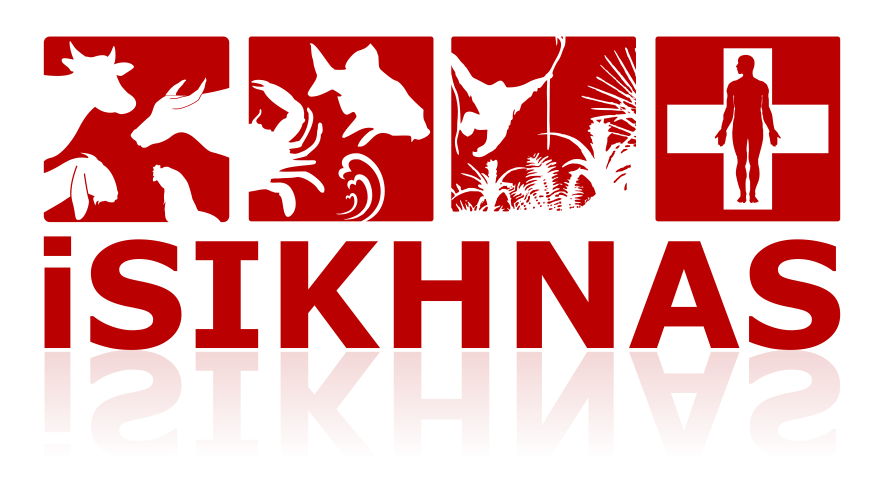 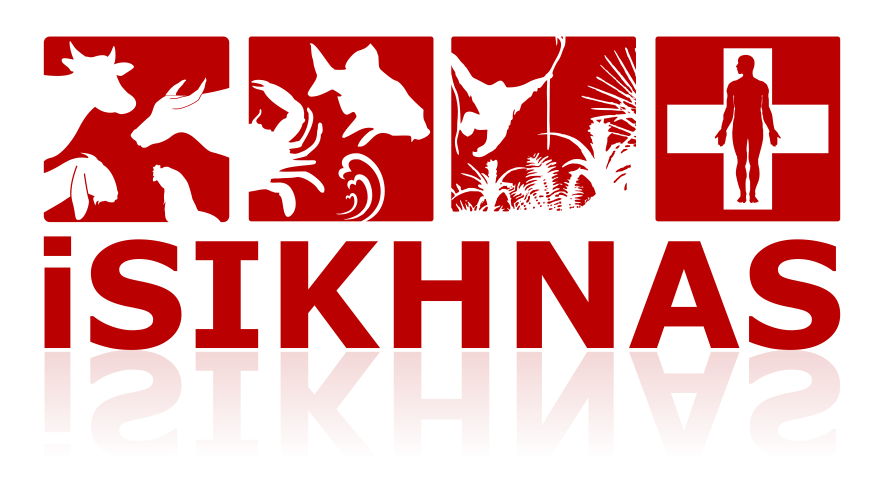 Laporan per aktivitas bukan rangkuman, sekali dilaporkan per kejadian
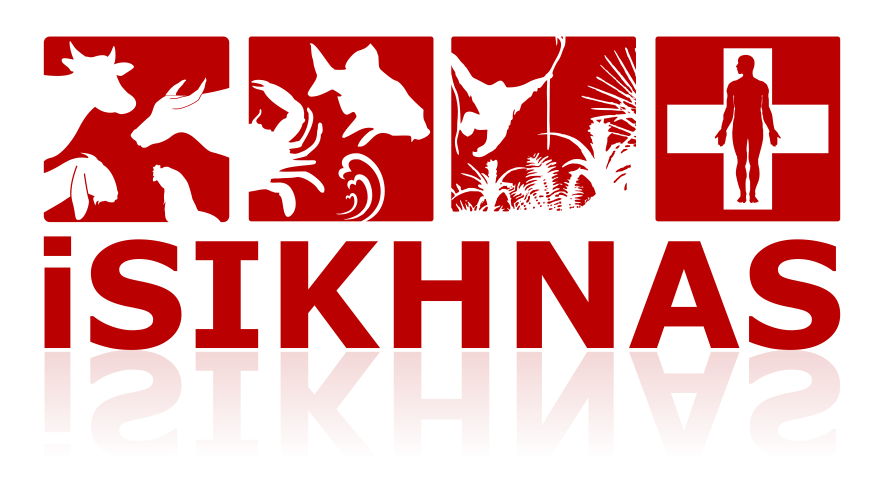 Laporan langsung dari lapangan (Petugas/peternak)
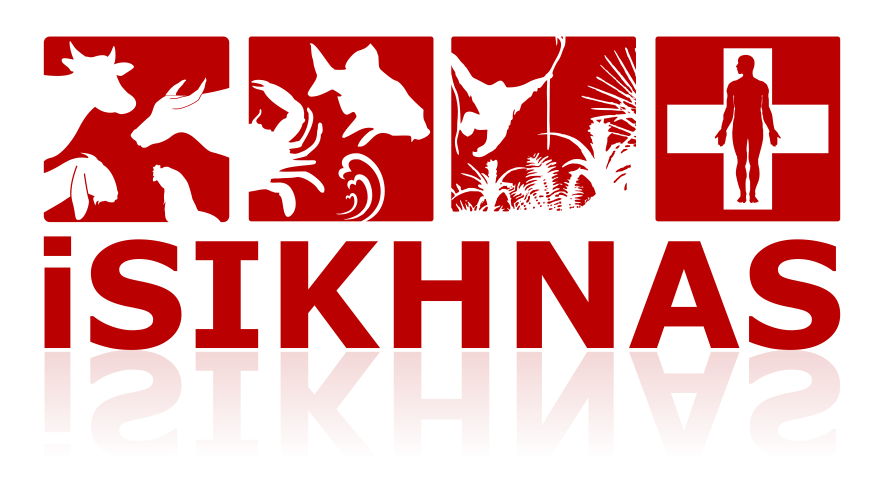 Mengurangi beban kerja untuk laporan rutin petugas
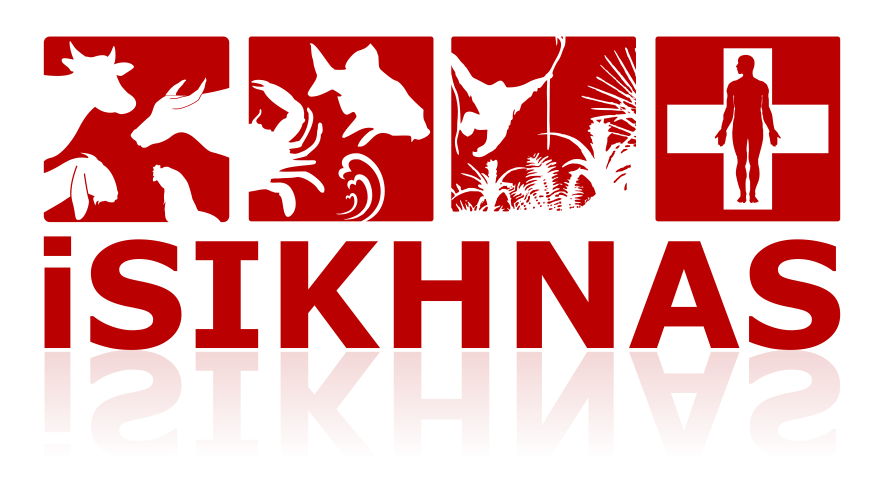 Aman, pengguna harus terdaftar
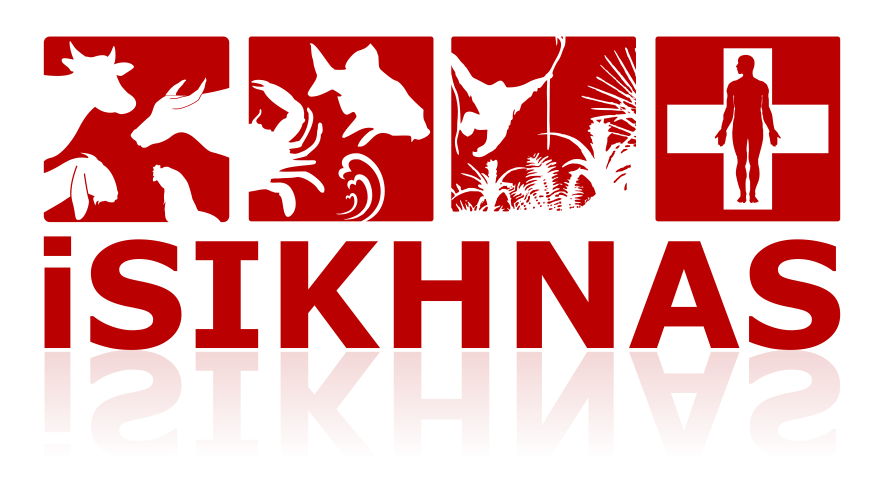 Sederhana
[Speaker Notes: Dengan sms]
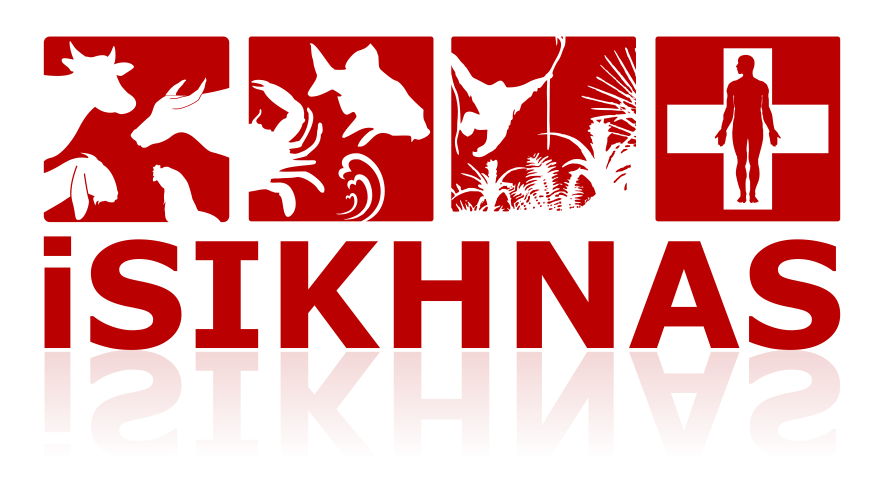 Fleksibel, menyesuaikan kebutuhan
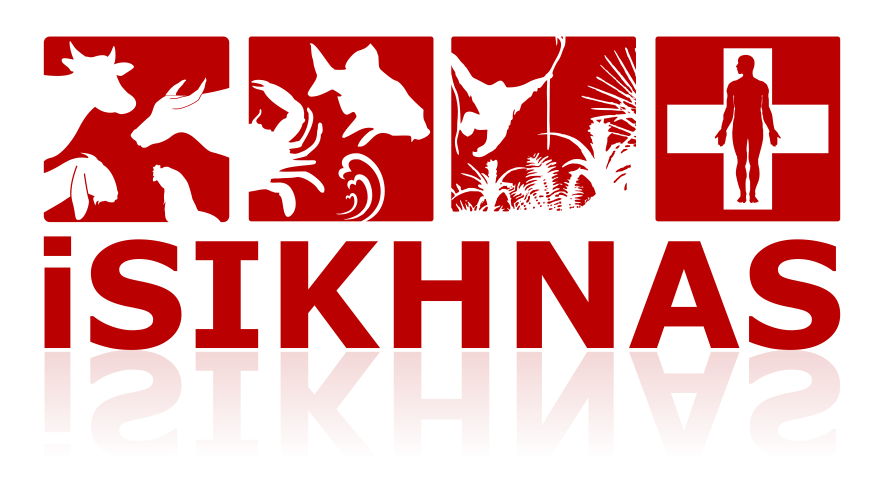 Umpan balik otomatis dari berbagai portal (sms, email, web)
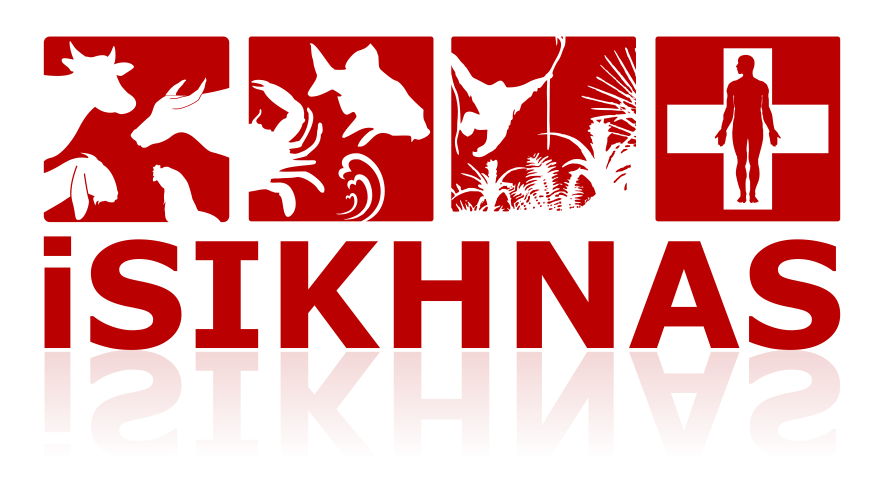 Akses data mudah dan cepat
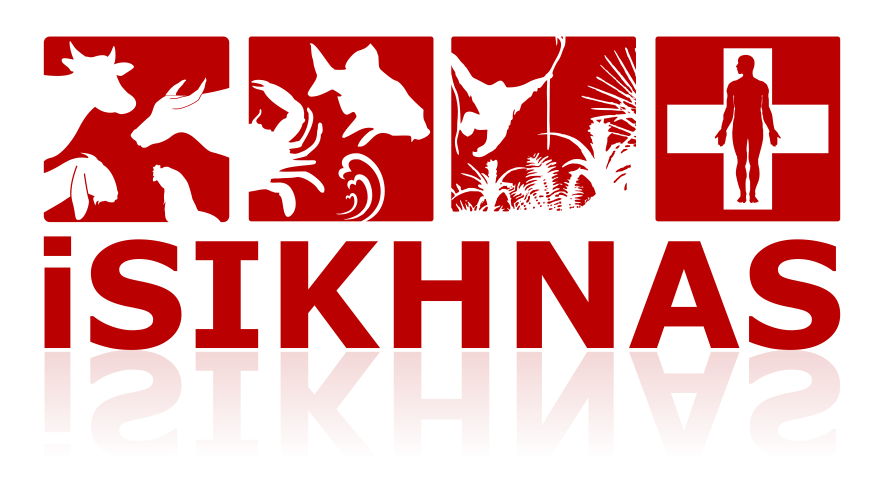 Memberikan manfaat untuk semua pengguna disemua tingkatan
Data dapat digunakan untuk
PERENCANAAN ANGGARAN
MANAJEMENSDM
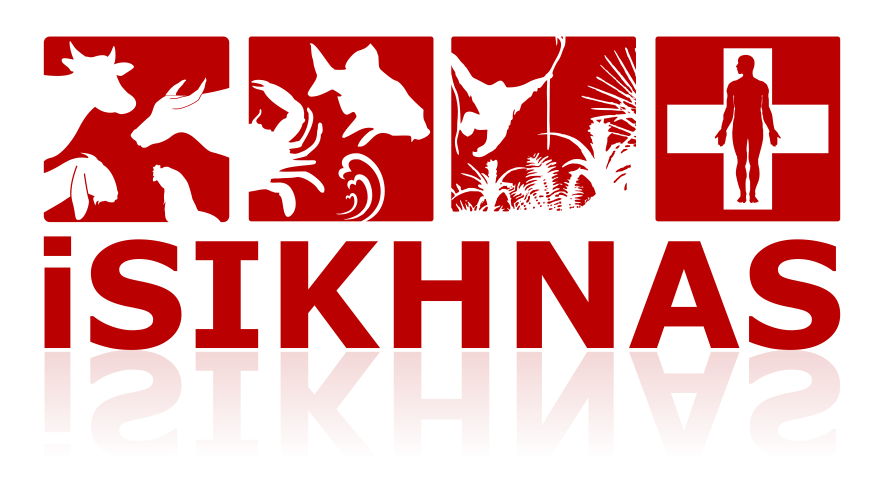 DATA HASIL PRODUKSI
MONITORING & PENGENDALIAN PENYAKIT HEWAN
PERFORMAPELAYANAN
Kelompok 4
Informasi apa yang saja yang dikumpulkan iSIKHNAS saat ini?
Kapan rencana perluasan iSIKNAS tahap pertama akan dilakukan?
Di propinsi mana saja perluasan tahap pertama akan dilakukan?
Rencana Perluasan Tahap PertamaJadwal
Rencana Perluasan Tahap PertamaPropinsi Perluasan
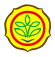 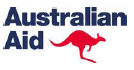 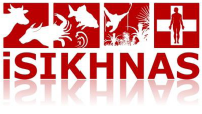 Terimakasih